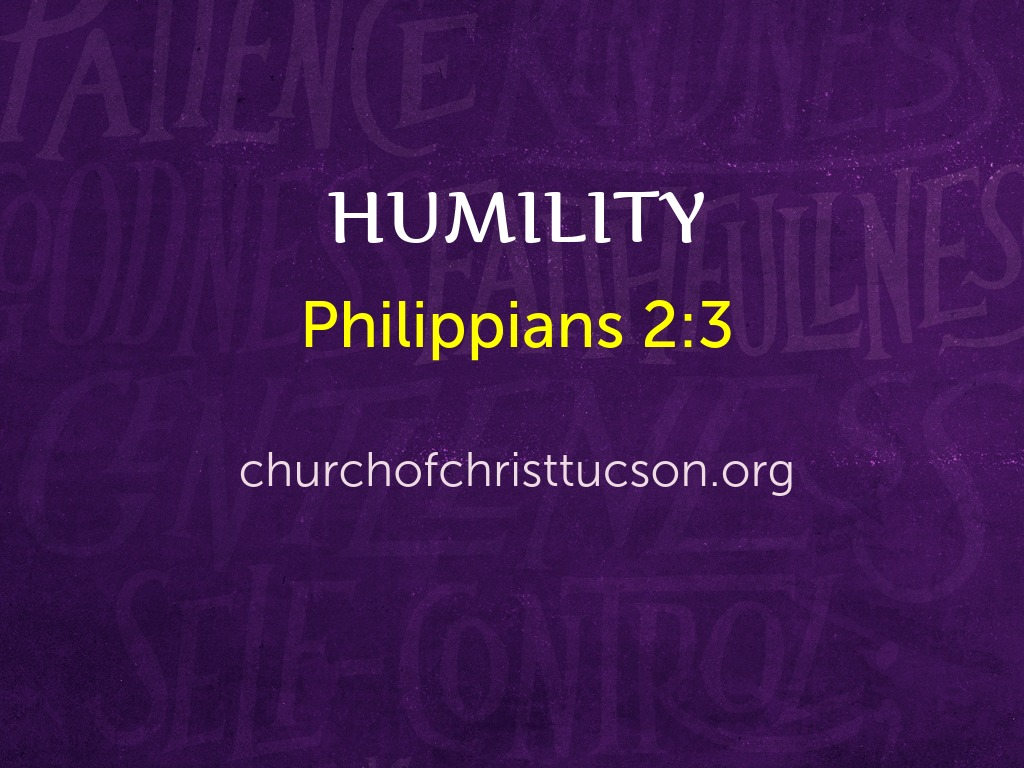 [Speaker Notes: Preaching theme for the year: fruit of the spirit. 
Humility – not listed as one of the 9 fruits HOWEVER, without it we cannot grow in the fruit of the Spirit.
This is because only the humble will submit to the Spirit’s revelation SO THAT they can grow in the fruit of the Spirit. 
This morning, want to focus on three fundamental truths about humility and by doing so help us all to grow in humility.]
Humility:Philippians 2:3
Begins With God:
Understanding His greatness.                                    Ps. 8:1-4
Understanding His position.                                               Eccl. 5:2
Understanding His love.                                      Rom. 5:8
[Speaker Notes: Humility is the modest and right estimation of self with a high regard of others (Phil. 2:3). It is the exact opposite of pride.

Eccl. 5:2, “Do not be hasty with your mouth or impulsive in your heart to bring up a matter in the presence of God. For God is in heaven but you are on the earth; therefore let your words be few. “]
Humility:Philippians 2:3
Begins With God:
 Comes By God’s Grace:
All that I am comes from God.                              Jas. 1:17; (Eph. 4:7-8)
Recognizing God’s grace spurs humble service. 1 Cor. 15:10; (Deut. 8:17-18).
[Speaker Notes: Deut. 8:17-18, “lest you say in your heart, ‘My power and the might of my hand made me this wealth.’ “But you shall remember Yahweh your God, for it is He who is giving you power to make wealth, that He may confirm His covenant which He swore to your fathers, as it is this day.”]
Humility:Philippians 2:3
Begins With God:
 Comes By God’s Grace:
 Is a Verb:
We are to humble ourselves before God.                 1 Pet. 5:6-7; (Jas. 1:21-22)
We are to humble ourselves to each other.       1 Pet. 5:5; (Phil. 2:3-4)